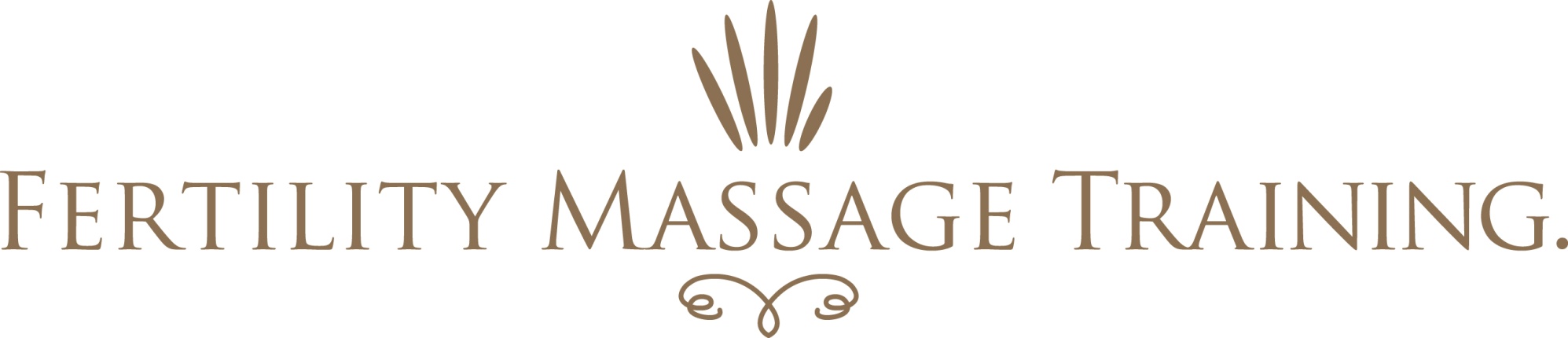 Mucus & Menstruation
Clare Blake N.D.
Fertility Massage Therapy & Training
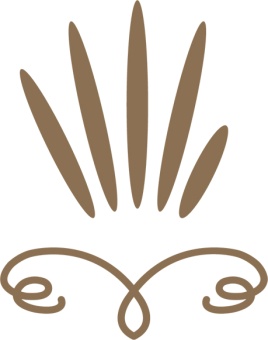 Menstrual Cycle
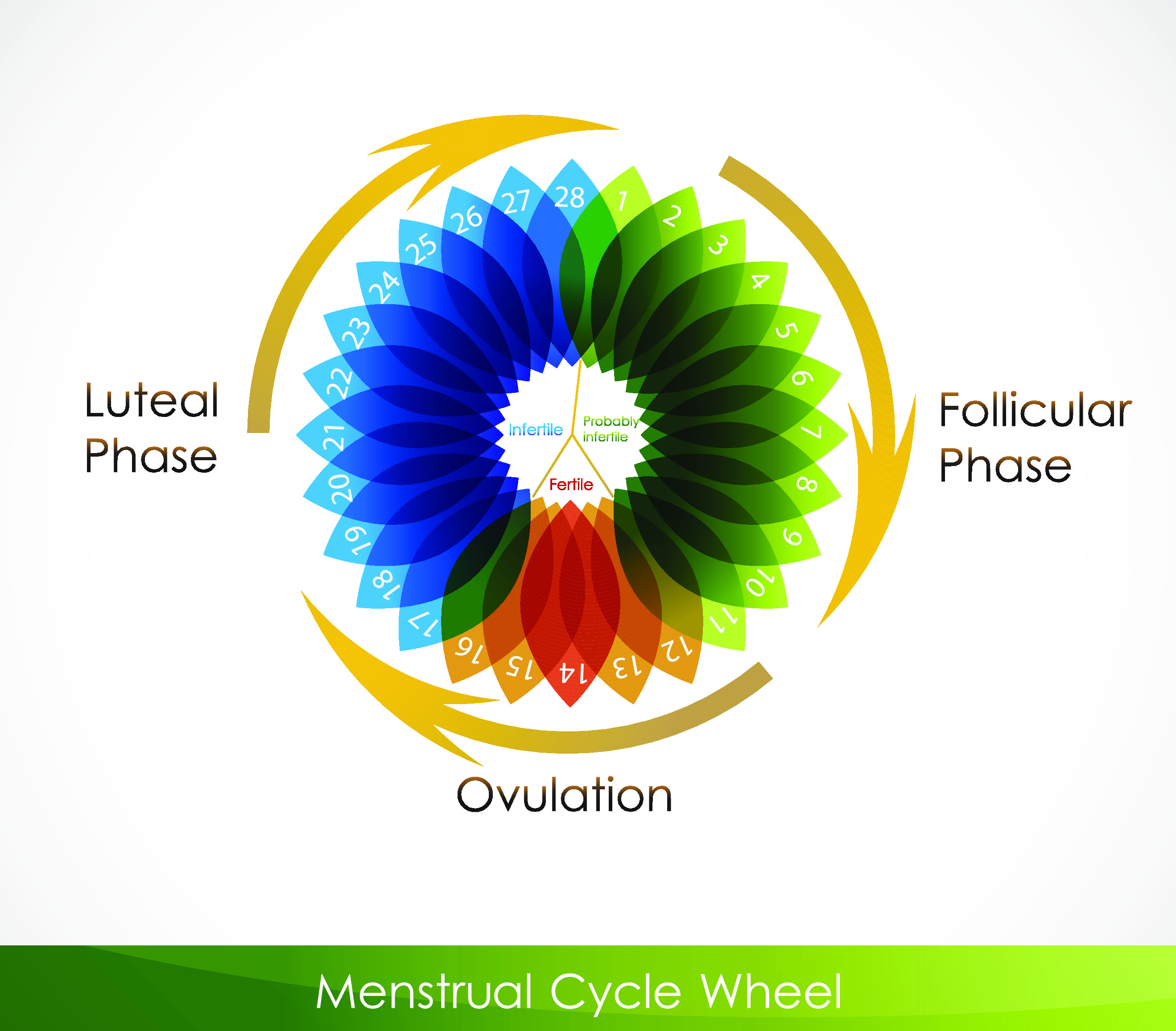 4 Stages of Cycle
Menses
Follicular Phase
Ovulation
Luteal Phase
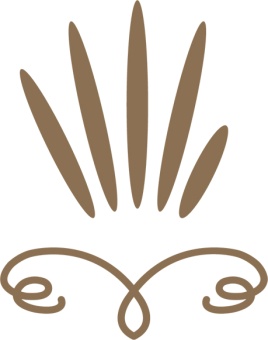 Hormones in Cycle
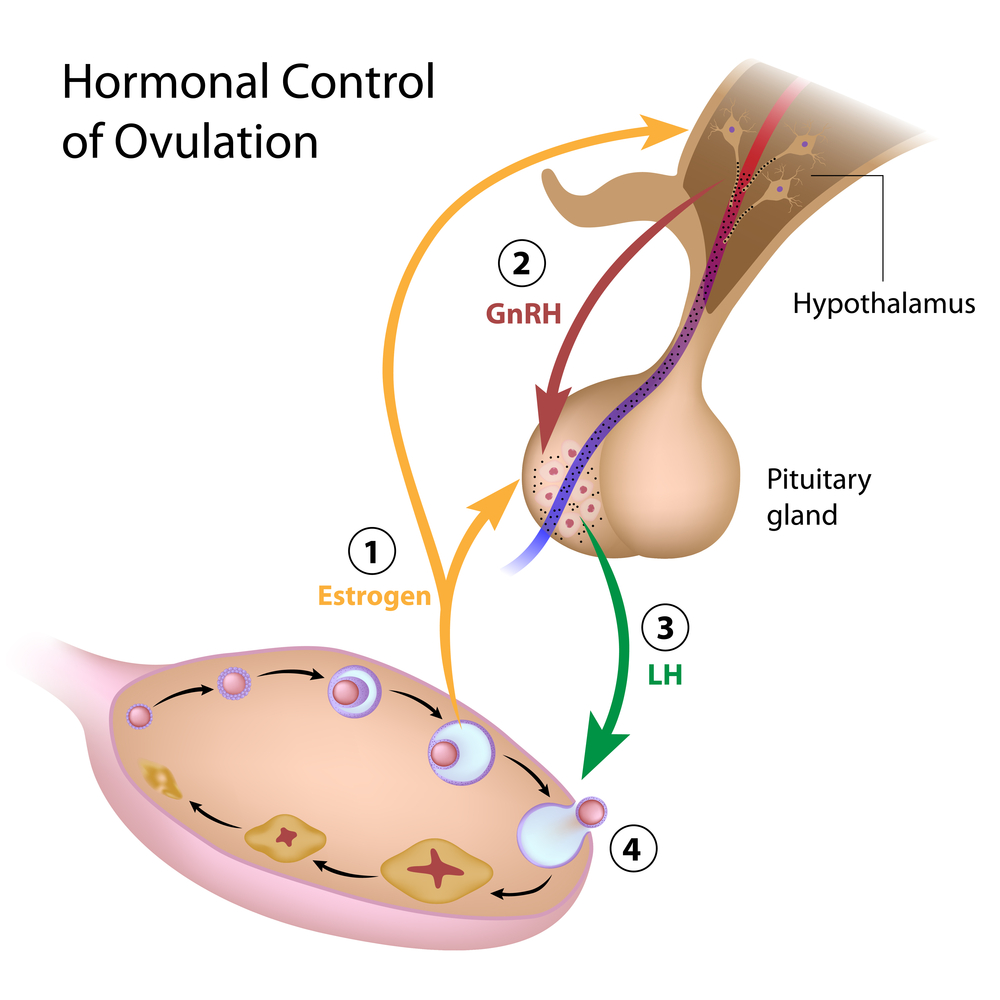 Ovaries Produce: Oestrogen & Progesterone

Pituitary Produce: FSH & LH 
(Follicle Stimulating Hormone & Lutenising Hormone)
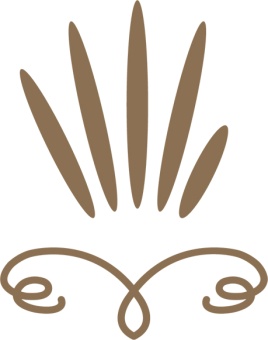 Key Hormones in the Menstrual Cycle
GnRH: produced in hypothalamus. Stimulates pituitary to produce FSH & LH
Oestrogen: a proliferator; produced by the follicles that develop within the ovaries from menstruation to ovulation
Progesterone: the heat-producing hormone manufactured by the corpus luteum, immediately following ovulation. Keeps endometrial wall nourished and in place
FSH: produced by the pituitary. Responsible for a dozen or so follicles to become partially matured and the eggs within to approach the capacity to be ovulated
LH: produced by the pituitary. Responsible for both stimulating and completing follicular growth and development of corpus luteum 
HCG: ONLY PRODUCED IN PREGNANCY. Once egg has implanted into the uterine wall it releases this pregnancy hormone. This signals the corpus luteum to remain alive
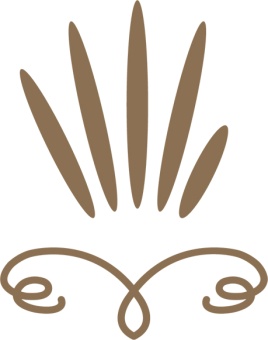 Hormones during Menstrual Cycle
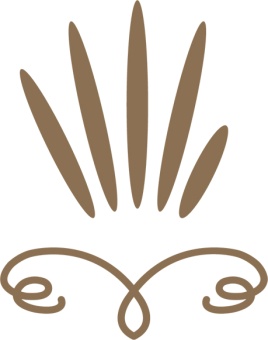 Menstrual Facts
Menses last approx 4-6 days
Follicular phase changes in length, altered easily by stress.
Ovulation usually occurs 2 weeks prior to menstruation,  do not ovulate each month
Luteal Phase lasts between 11-16 days approx. If shorter, will not sustain pregnancy.
Excess Oestrogen causes longer cycles
Deficient Progesterone causes shorter cycles
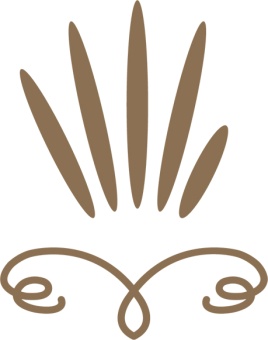 More facts...
At birth every girl is born with around 2million eggs in her ovaries 
Only 300-400 will mature during her lifetime 
The average age of menarche (period) is between 12-14yrs, but as young as 10 and as late as 16 is normal 
A female orgasm has the effect of helping to draw semen up into the uterus and fallopian tubes
At puberty, the hormones Follicle-Stimulating Hormone (FSH) and Luteinizing Hormone (LH) stimulate the production of oestrogen and progesterone. This leads to the developments such as breast tissue, pubic and underarm hair & body fat. 
You need at least 17% body fat for this to happen
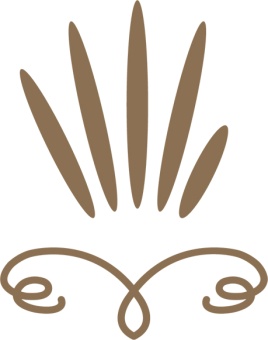 OCP Oral Contraceptive Pill
OCP affects the cervical crypts that produce mucus
OCP causes excessive development of G cells in the lower cervix, the crypts producing them being deeper and the bulging "grapes" larger. (1)
OCP inhibits mineral uptake particularly B6, B12, B9 (folic acid), B2, B1. Also Magnesium, Zinc & Vitamin C
Something that is not made public is the fact that in order for the liver to metabolize birth control pills, it requires extra B-complex  vitamins, vitamin C, magnesium and zinc. Women who have been taking birth control pills for a long time often become deficient in nutrients. (2)
regina@rightsofpassagemidwifery.com
www.woomb.org “The Biology of the Cervix” - Dr Kevin Hume
www.womens-health.co.uk “what’s wrong with the pill
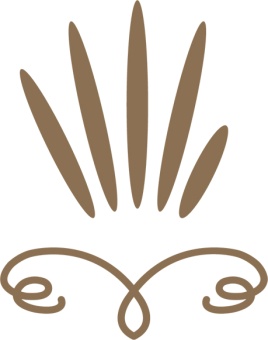 OCP Oral Contraceptive Pill
Lutenising Hormone doesn’t fully develop until 20 years old. 

OCP usage before age of 20 will cause immature LH. This in turn affects Luteal Phase & Progesterone
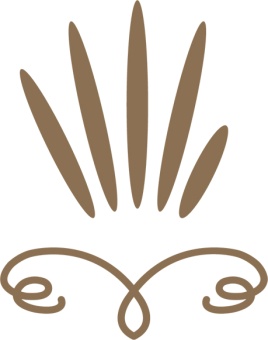 OCP Affect on Baby
Healthy foetal development is impaired. 
Limb defects 
Increased incidence of congenital abnormalities including neural tube defects, resulting in conditions like spina bifida and Down’s syndrome. 
Women who conceive within 6 months of taking the pill have been shown to have lower than normal red blood cells and plasma Folate levels in the first trimester. 
Deficiencies may also lead to repeated miscarriages.
Jane Bennett & Alexandra Pope “The Pill, Are you sure it’s for you?” Allen & Unwin, Australia, 2008. p.58, p.74
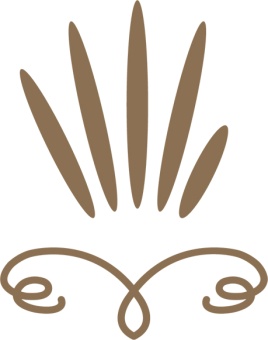 OCP – ZINC deficiencyAffect on Mother & Baby
Stretch marks, perineal tears, cracked nipples & prolonged labours
Zinc is needed to maintain correct copper levels; many researchers have linked postnatal depression to high copper levels.
Zinc deficient babies have also been shown to cry excessively and are frequently inconsolable and jittery. 
Zinc is ultimately involved in the correct formation and functioning of a child’s immune system, brain, skeletal muscle and bones. 
Asthma has been linked to zinc deficiency
Learning and behavioural problems such as ADD and ADHD.
Jane Bennett & Alexandra Pope “The Pill, Are you sure it’s for you?” Allen & Unwin, Australia, 2008. p.58, p.74
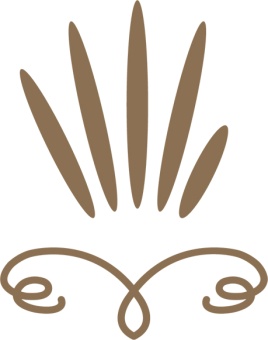 Fertilisation
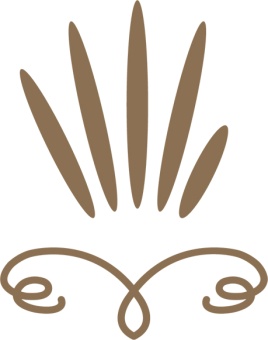 Difference between Oocyte & Follicle
An oocyte (egg) 
develops in
 the follicle
 in the ovary
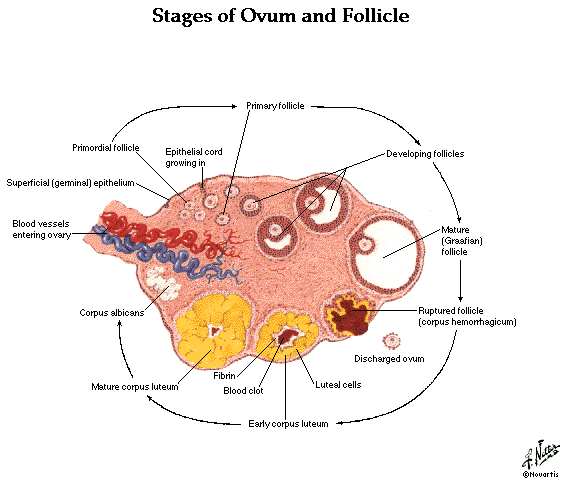 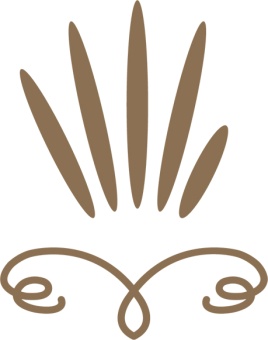 Fertilisation
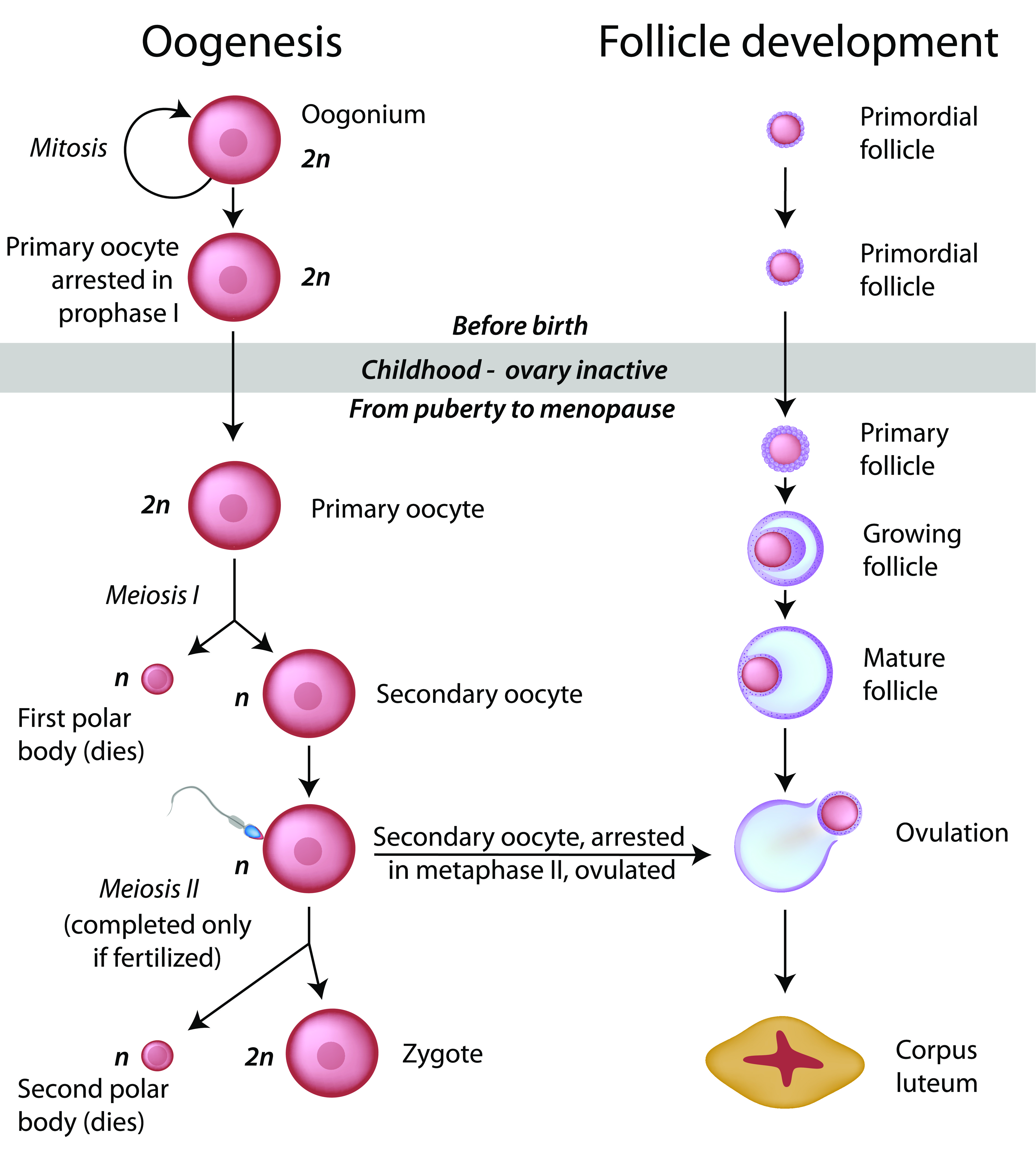 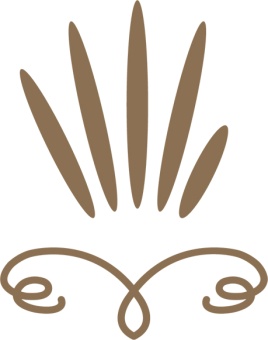 Fertilisation
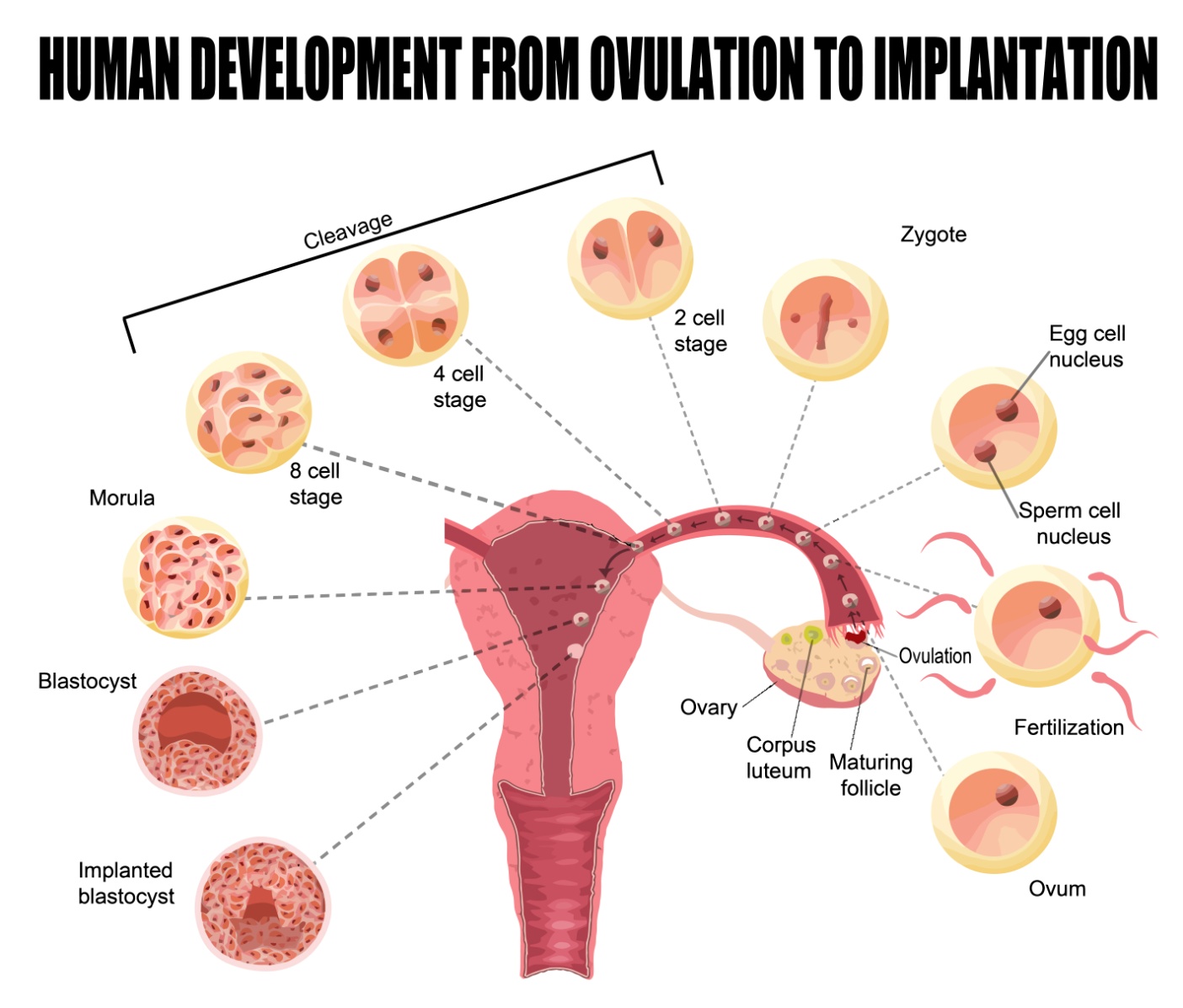 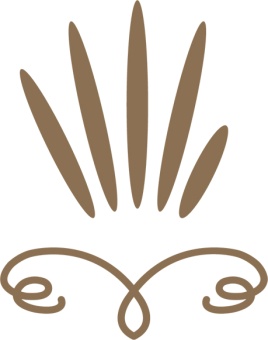 Understanding Mucus
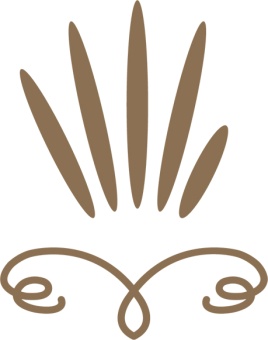 The Cervix produces the mucus in crypts, therefore important not to damage the cervix – too long on the contraceptive pill can damage the cervix and may take several years to repair
Role of the Cervix
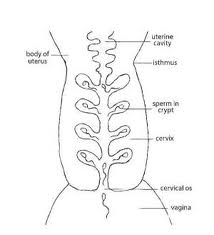 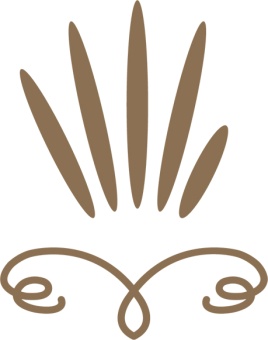 Mucus & Hormones
Presence or absence of mucus,
    and the varying types are a direct reflection of hormonal changes. Charting the variations is vital for providing an overview of hormone patterns.
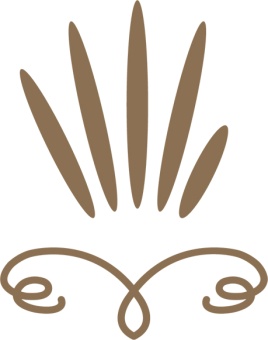 Mucus & Hormones
Mucus that has changing characteristics indicates the 
	approach of ovulation. 
	Absence of mucus or non changing pattern of mucus indicates infertility
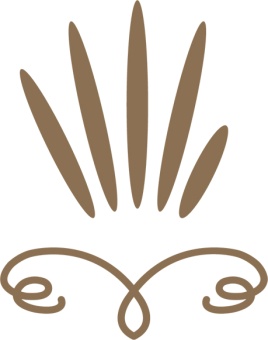 Mucus & Sperm
Sperm cells depend on 
	Fertile mucus (S mucus) for their survival and their ability to reach and fertilise the egg.  
	This presents as wet & slippery 
	with an egg white appearance
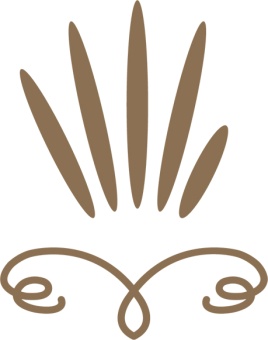 G Mucus
Gatekeeper
Forms a plug at the cervix at end of menstruation until the beginning of fertile phase and again after ovulation until menstruation. Closes up the cervix preventing sperm from entering, has antibiotic properties, protecting from infection.
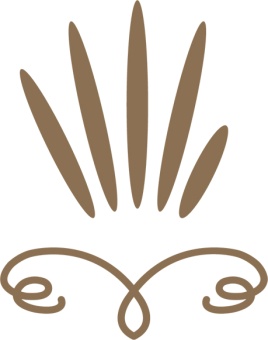 G Mucus
Dry sensation

Nothing seen or felt
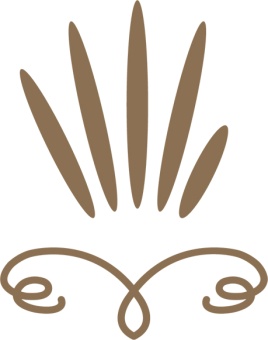 L Mucus
Eliminator
Attracts and eliminates low quality sperm

Creamy, sticky, pasty, crumbly. 
White/cream colour
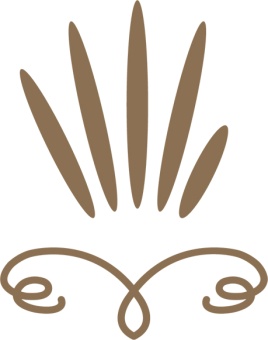 L Mucus
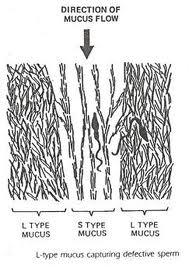 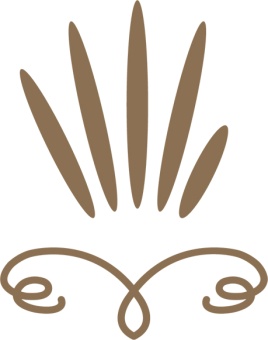 S Mucus
Fertile
Has vertical channels which assists the sperm to swim up the vaginal canal towards the ovum. Nourishes and protects the sperm for 3-5 days.
Feel damper increasing to wet
Start to see clearer appearance
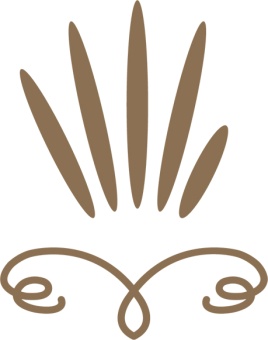 S Mucus
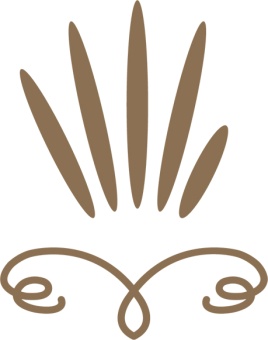 P Mucus
Lubrication & Elimination
1st released with L mucus to dislodge the G mucus plug
2nd released with S mucus to make the slipper and wet sensation. Also eliminates the low quality sperm
Egg White Mucus when with S mucus
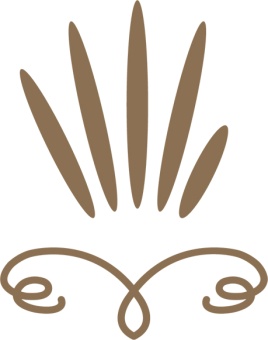 Order of Mucus during Cycle
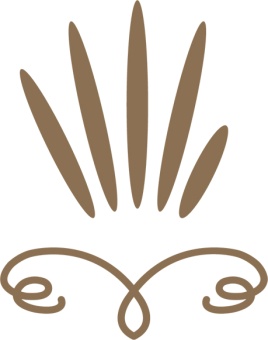 Mucus Chart Symbols
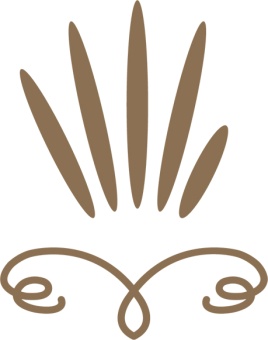 Sample of a Mucus Chart
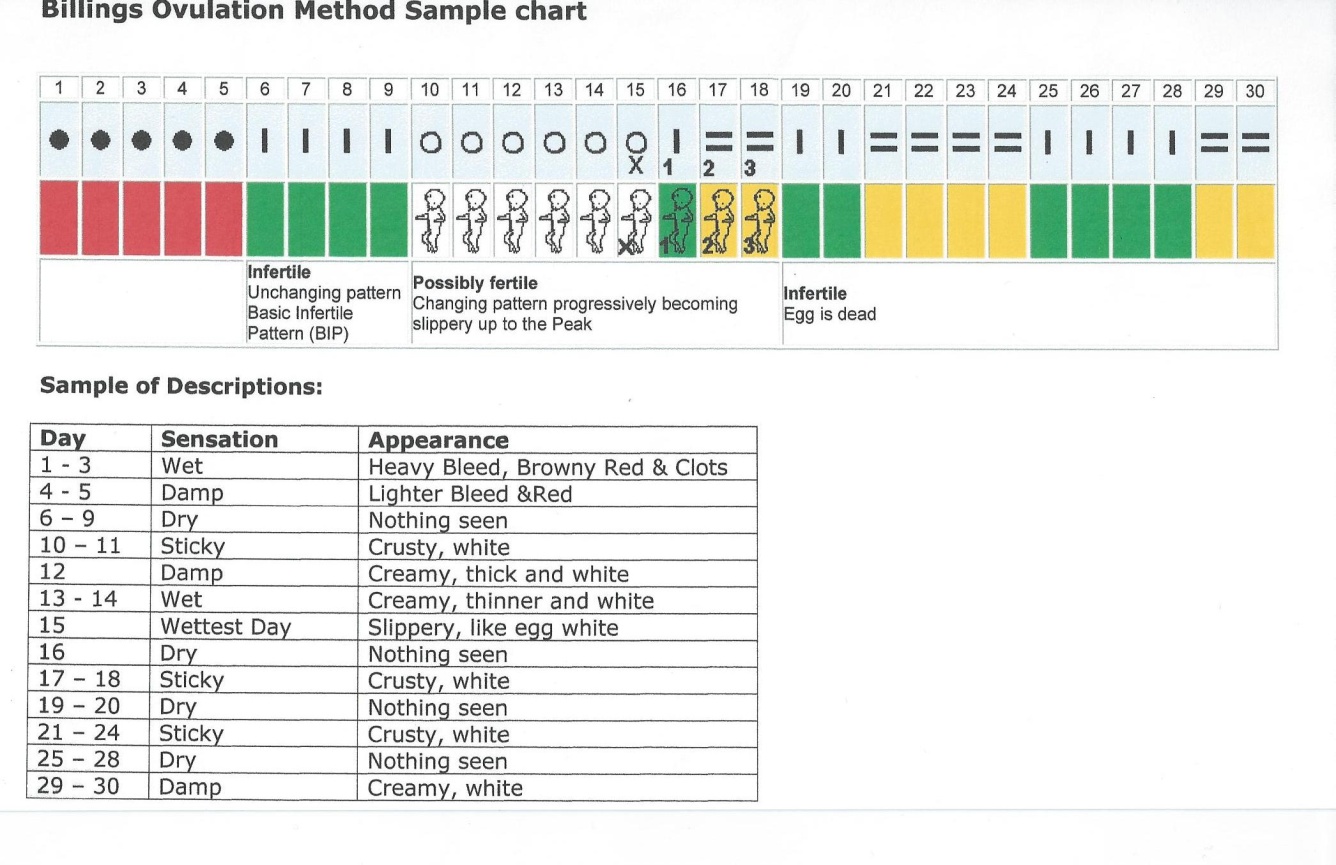 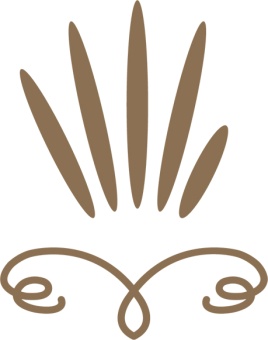 Recognising Ovulation
[Speaker Notes: Group work to think of reasons why it benefits]
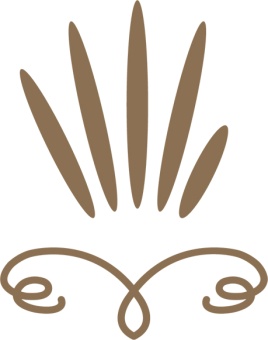 3 Signs of Ovulation
Slippery wet mucus, after a progression of changing mucus from dry to damp & creamy, to wet and slippery. Last day of slippery sensation is PEAK
Swollen Vulva
Lymph node, pea sized node in inguinal lymph area on side that ovulating
[Speaker Notes: Group work to think of reasons why it benefits]
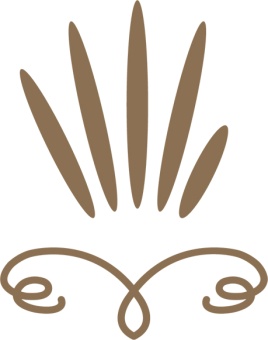 Benefits of Charting
[Speaker Notes: Group work to think of reasons why it benefits]
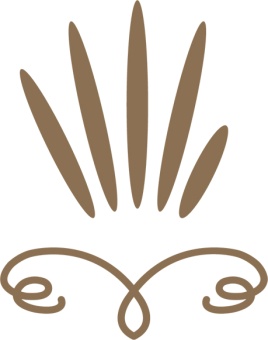 Benefits to Client
Optimises chance of conception

Bigger fertile window

More in tune with body’s rhythms
[Speaker Notes: Group work to think of reasons why it benefits]
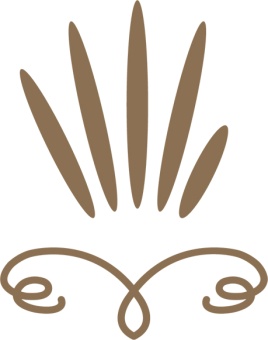 Benefits to Client
Will gain a true understanding of their cycle
Will be the first sign to knowing when they are pregnant. 
It will also give them a clearer Estimated Due Date (EDD) as pregnancy lasts for 266 days +/- 6 days from the date of conception. 
Knowing this information means that they are less likely to be induced, as often doctors/midwives base the EDD on cycle length, which may not be regular each month, therefore they could give you an EDD which is out by several days, forcing an induction.
[Speaker Notes: Group work to think of reasons why it benefits]
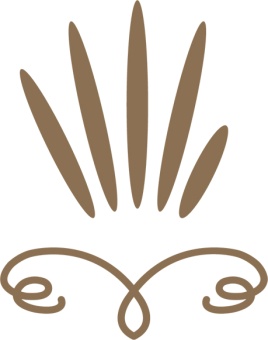 Benefits to Everyone Else
Baby 
Benefits by having the chance to enter the world when they are naturally ready.

Partner 
Less structured love making schedule, with more opportunity he will feel less like sex is a chore!

Therapist
Gives a clear guide as to what is happening with clients’ cycles hormonally
[Speaker Notes: Group work to think of reasons why it benefits]
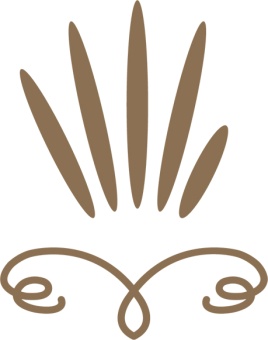 Different Scenarios
Dry thought the month, no Fertile Mucus
	no Ovulation &/or no bleed
FSH is below the threshold to initiate follicles in the ovary
No rise in LH therefore no Progesterone
[Speaker Notes: Group work to think of reasons why it benefits]
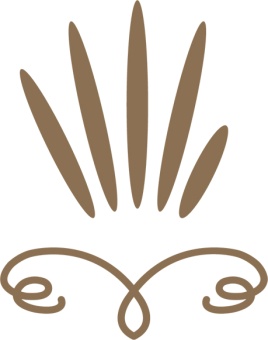 Different Scenarios
Anovular bleeding – no ovulation
FSH rises above threshold but not enough to stimulate ovulation
No LH – therefore no ovulation
No progesterone
No peak
Bleeds – but these are not true menses
[Speaker Notes: Group work to think of reasons why it benefits]
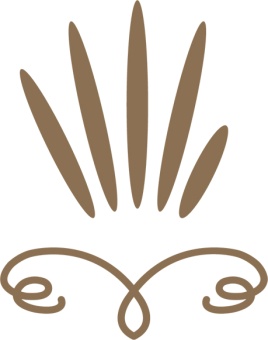 Different Bleeds
Withdrawal Bleed
When oestrogen levels drop it doesn’t support the endometrium and therefore bleeds.
Implantation Bleed
From after the 6th day of conception, implantation of the embryo into the endometrium may cause spotting
[Speaker Notes: Group work to think of reasons why it benefits]
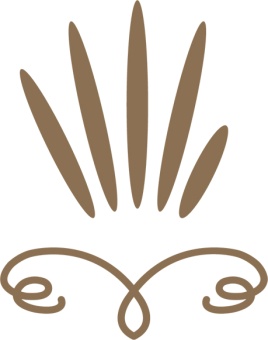 Different Bleeds
Intermenstrual Bleeding
Can occur due to an oestrogen rise which causes endometrial growth but no ovulation
Breakthrough Bleed
When oestrogen is high, bleeding occurs due to leaking from the endometrium
[Speaker Notes: Group work to think of reasons why it benefits]